Evolution of LHeC Coordination
Oliver Bruening, Max Klein
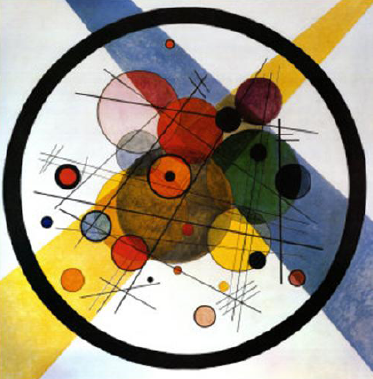 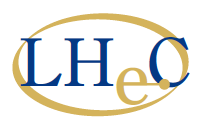 News
Past/Current Organisation
Thoughts from October 20
Proposal
Meeting of the Coordination Group and the Physics WG Coordinators, April 1st, 2021
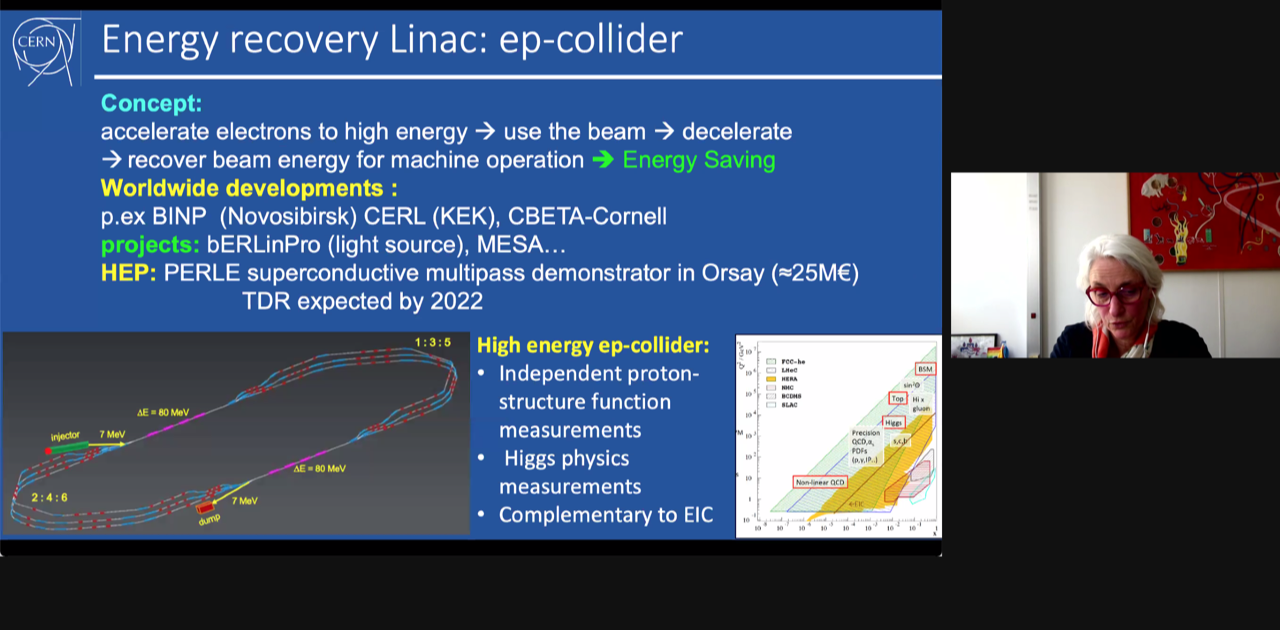 Ursula Bassler (Chair of CERN Council) Talk given to the German Physics Society, February 2021,    Photographer: Christian Schwanenberger
Selected Recent News
PERLE 
CERN, Jlab, Daresbury officially coming in
Talks at DIS Workshop
12-17.4. 
https://indico.bnl.gov/event/9726/
ERL Roadmap – 12/21
“The Future of the LHC”
Project: Christian Schwanenberger
ep+pp: Ludovica Bella
Partons: Claire Gwenlan
Higgs: Uta Klein
BSM: Oliver Fischer
Top: Mukesh Kumar
Electroweak: Daniel Britzger
Ions: Heikki Mantysaari

Special thanks to Nestor
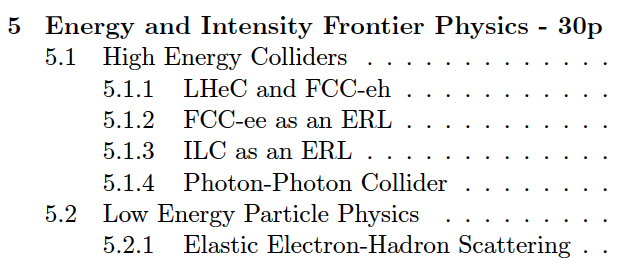 Book Project with Universe -12/21,tbc
O.Bruening, M.Klein, P.Spagnolo, L.Rossi eds

The First Decade
The HL-LHC Project
Physics with 3 (4) ab-1
Electron-Hadron Scattering
Energy Upgrade of the LHC
The LHC in the FCC Era

Tentative chapter headlines
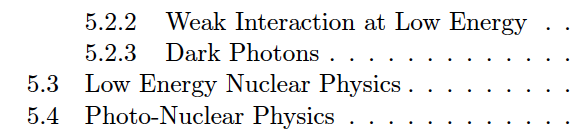 Part of Snowmass process
Accepted for Sustainability Workshop
Note BSM Workshop: Bruce and Oliver F
Detector Presentations (21)
"The Large Hadron-Electron Collider at the HL-LHC”

Yesterday mail:
Dear Dr Britzger,
.. We are pleased to tell you that we have now formally accepted your Major Report..
We will contact you again soon when proofs of your article are ready for final approval.
Article reference: JPhysG-103489.R1
                                                                                                  Special thanks to Daniel
M Klein to Hongkong Conference
L Musa: to ECFA (LHeC,A3, EIC)
Meeting with M Doser on Quantum
Abstract to Off-Shell Conference

Special thanks to Peter
Olga: the brand ERL:
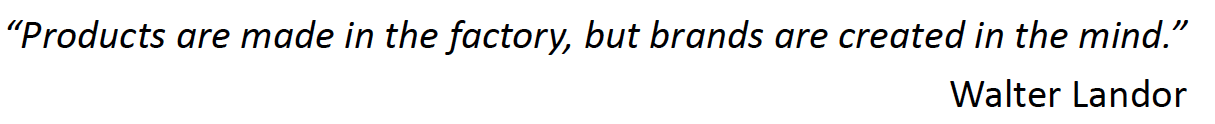 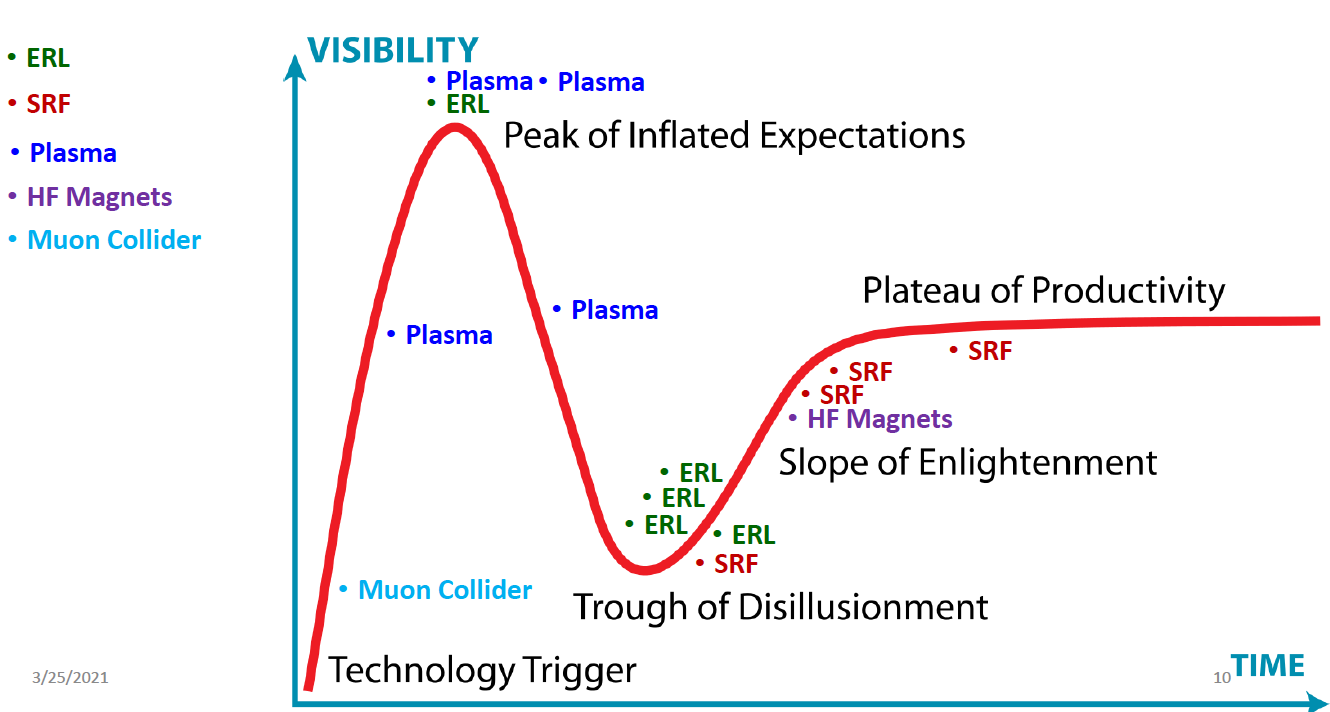 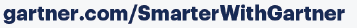 Presented by Olga Tanaka to ERL panel 26.3.21
We agreed that ERL is in the “Trough of Disillusionment”, i.e. “the most likely to leap forward with a bit of support.” Andrew Hutton
LHeC is where ERL is, we passed the “peak of inflated expectations” and approach the “slope of enlightenment”
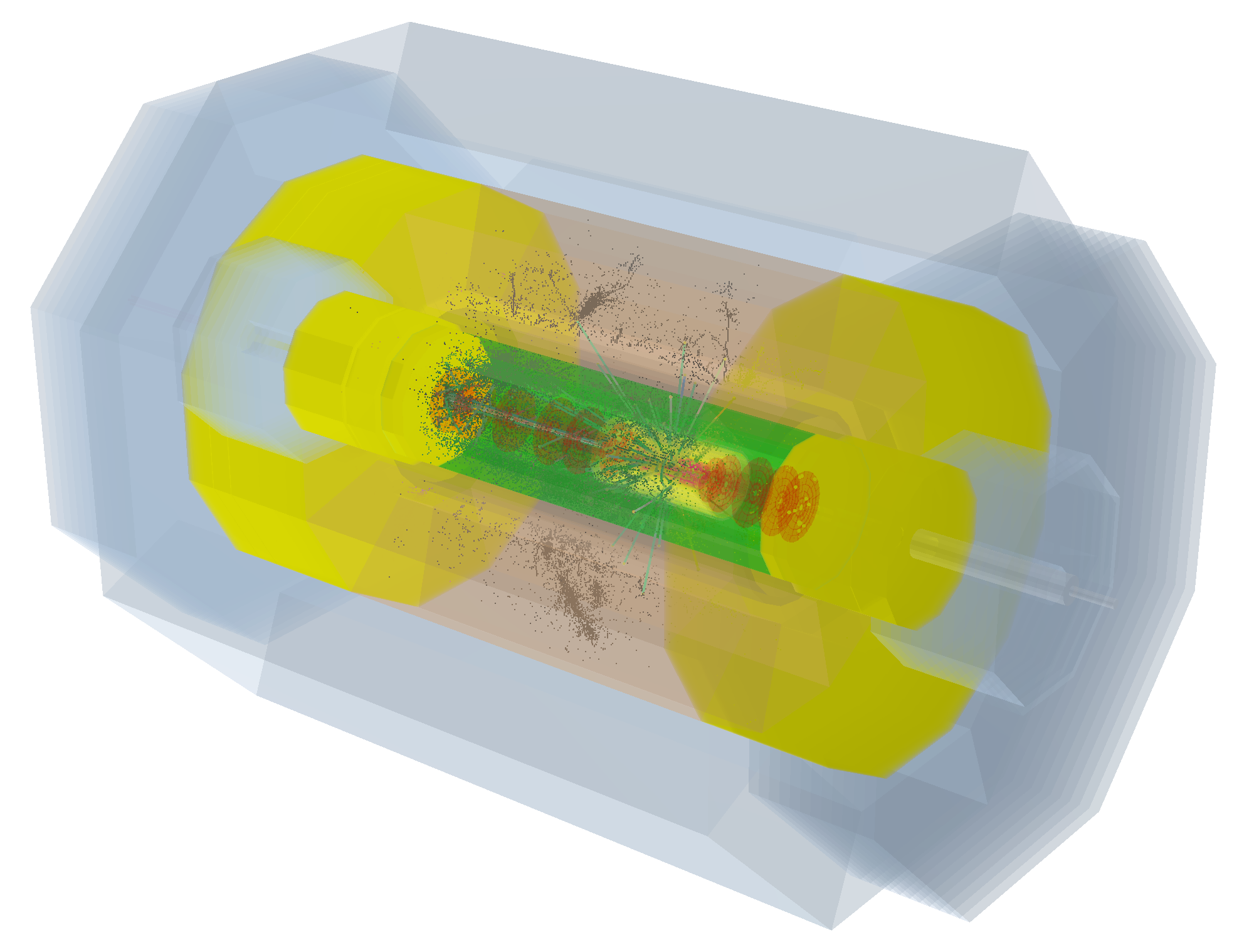 The Large Hadron Electron Colliders at CERN – LHeC and FCC-he
Welcome

Basics

Coordination

Steering Group

Coordination Group

Advisory Committee

Workshops

Institutions

People
Public

Popular Articles

Photo Gallery

Selected Figures

Official Statements
Detector

Introduction

Plots 

Software

Components

Installation
Physics

History of DIS

Summary

Working Groups
Accelerators

The 50 GeV ERL

LHeC

FCC-he

PERLE
Documentation

Talks

Publications
New webpage: Elias Malwa, Mukesh Kumar, 
with Eduardo Alvarez Fernandez (CERN), Nestor Armesto, Max Klein, Alessandra Valoni (babe*)
Decided to archive the previous page, new one to start from 2019
Previous name http://lhec.web.cern.ch will be kept for the new one
Need the most attractive one picture for the title page. Weekly meetings  May
Organisation
Working Groups
International Advisory Committee
Mandate by CERN (2014+17) to define
“..Direction for ep/A both at LHC+FCC”
PDFs, QCD       
Fred Olness, 
Claire Gwenlan
Higgs               
Uta Klein, 
Masahiro Kuze
BSM
Georges Azuelos, 
Monica D’Onofrio
Oliver Fischer
Top              
Olaf Behnke,
Christian Schwanenberger
eA Physics              
Nestor Armesto
Small x            
Paul Newman, 
Anna Stasto
Detector
Alessandro Polini
Peter Kostka
Thanks to all
for your work
and support
for reaching
to here and
to a very 
remarkable 
status and
prospect for
energy frontier
DIS
Coordination Group

Accelerator+Detector+Physics
Sergio Bertolucci (CERN/Bologna)
Nichola Bianchi (Frascati)
Frederick Bordry (CERN)
Stan Brodsky (SLAC)
Hesheng Chen (IHEP Beijing)
Eckhard Elsen (CERN)
Stefano Forte (Milano)
Andrew Hutton (Jefferson Lab)
Young-Kee Kim (Chicago)
Victor A Matveev (JINR Dubna)
Shin-Ichi Kurokawa (Tsukuba)
Leandro Nisati (Rome)
Leonid Rivkin (Lausanne)
Herwig Schopper (CERN) – Chair
Juergen Schukraft (CERN)
Achille Stocchi (LAL Orsay)
John Womersley (ESS)
Gianluigi Arduini
Nestor Armesto
Oliver Brüning – Co-Chair
Andrea Gaddi
Erk Jensen
Walid Kaabi
Max Klein – Co-Chair
Peter Kostka
Bruce Mellado
Paul Newman
Daniel Schulte
Frank Zimmermann
5(12) are members of the
FCC coordination team

OB+MK: co-coordinate FCCeh
Presented
to Snowmass
8/2020
We miss Guido Altarelli.
Statement of the IAC to DG, published in 2007.14491
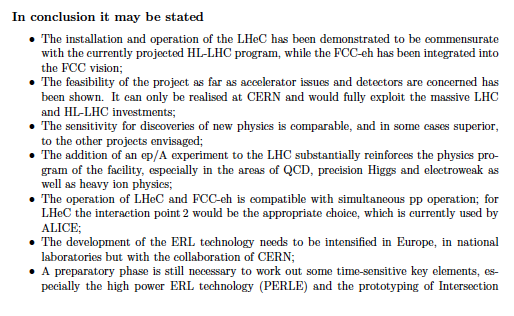 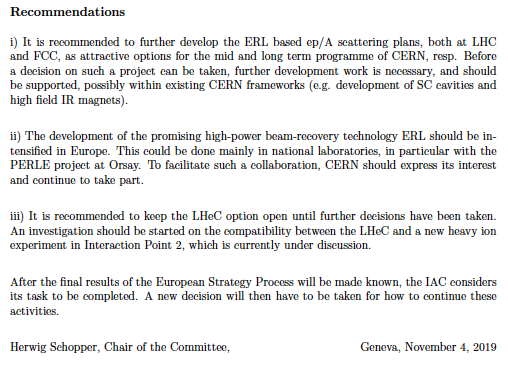 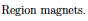 From i), ii) and iii) follows a programme, see below
Slide from Coordination Meeting in October
A - Physics

Continue topical studies
Focus on eh-hh LHC gain 
Join Snowmass as is useful
Join ECFA +FCC-eh studies
Next on LHeC/FCC-eh?
F - CERN

Approach CERN to support 
the ‘eh’ R+D developments
Note: 120MCHF  for FCC -25
E - PERLE

Formal Foundation of Collaboration
Milestones as are being developed
Key PERLE experiments to be selected
TDR end of 2022
First beam in 2025
Participate in ESPP process
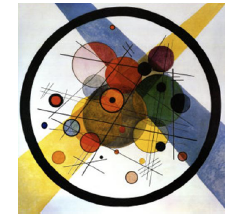 G - Other laboratories

Attract [collaborators 
from] other labs (link to B)
Form national LHeC/FCC-eh groups
B - Detector

Form a detector collaboration
Go to LHCC end of 2021
Optional jointly with ALICE3
Organisation

Carefully develop from status 2019 to new structure

Keep coherent LHeC/PERLE/FCC-eh coordination
with two central coordinators and a steering group
[perhaps the leaders of A-I]. 

Co/Coordinators for A-I  to be found

Build substructure, surely 
in coordinating physics and detector

Invite new IAC, subject to CERN’s d’accord
Fall 2021 – New Big Workshop
H - Young Scientists

Create an ep Group
Define short time scale tasks
as in the detector R+D
C - Accelerator

R+D: Prototype Q1
R+D: Beam Pipe
Bypass IP 
Simulations: IR etc
Design Injector ..
I - Outreach

Update the web
Conferences
Social Media
PR Document for FAs
D - FCC-eh

Develop ‘eh’ as
part of FCC-hh
Write the FCC-eh CDR
Thoughts for 26. October 2020
 LHeC Coordination Meeting. OB/MK
A Proposal for Future Organisation
Coordinators [day to day action]
  
  Oliver Bruening and Acc/CERN Co-coordinator
  Max Klein and Co-coordinator
  Nestor Armesto +?
[prepare transition, share work and responsibility, 
 keep this group small, don’t use EB,Steering,Management..]
LHeC Board 

Coordinators of WGs/Topics  + few others

-Physics             [4]       (no ”PC”?)
-Accelerator     [2]
-Detector          [2]
-FCC-eh             [2]
-PERLE               [1]
-CERN                [1]
-Other Labs      [1]
-Young Scientists [1]
-Outreach        [1]        

+ ??            ~15 Members
Working Groups [LHeC/FCCeh]

- QCD/Partons (including small x and ions)

- Higgs, Top and Electroweak

- Beyond the Standard Model

- Low Energy Physics with PERLE

- Accelerator

- Detector – needs to expand!
IAC

The IAC has been very important. We
had one in 2008+ (A Caldwell +) 
and one in 2014+ (H Schopper+).
We shall argue for this to continue in an 
updated composition.
Next steps when we agree on a structure
- establish names  (continuation+new) 
- discuss with the CERN Directorate
especially the composition of the IAC
FCC-eh: integral part of this
PERLE: has its own collaboration but should be represented + physics WG (?)
1.4.2021 draft